Lezioni sul ROS
A cura dell’ing Buttolo Marco   (parte 6)
Primo nodo per lettura msg topic
Una volta preparato il nodo che pubblica i messaggi appare ovvio dover sviluppare un nodo ROS in Python o in C++ per poter leggere i messaggi dal topic chiamato PRIMO. In Python sviluppiamo tale nodo che sarà molto semplice.

Il nodo deve poter accedere al topic PRIMO in lettura e quindi, per prima cosa, è necessario effettuare una sottoscrizione al topic stesso.


	rospy.Subscriber("primo", String, callback)
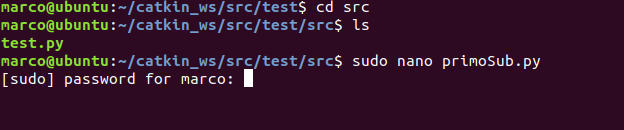 Sottoscrizione al topic
#! /usr/bin/env python
import rospy
from std_msgs.msg import String 
def callback(data):
    rospy.loginfo(rospy.get_caller_id() + "Ho letto: %s", data.data)
if __name__ == "__main__":
    rospy.init_node('primoSub')
    rospy.Subscriber("primo", String, callback)
    rospy.spin()
Scopo del nodo
Lo scopo del nodo è quello di visualizzare a video i messaggi (valori dei contatori incrementati dal nodo chiamato test che pubblica proprio sul topic PRIMO. Compilare il tutto con il comando catkin_make, far riconoscere al ROS le modifiche (comando: source devel/setup.bash). Successivamente avviare con un terminale il nodo master roscore:
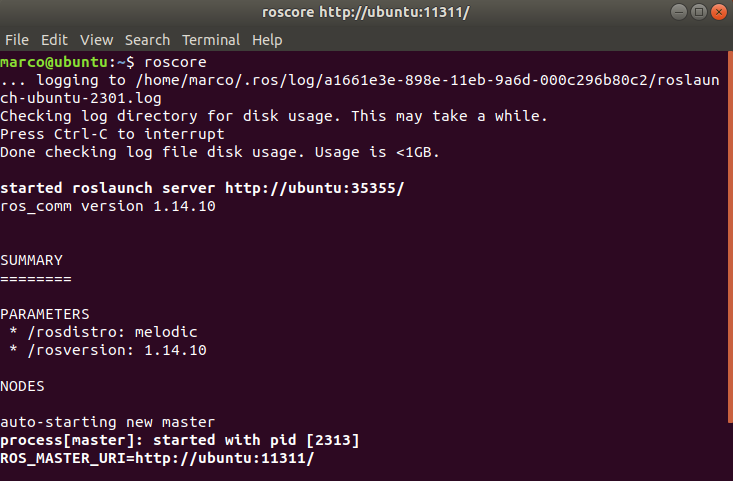 Avvio nodo di sottoscrizione
Aprire un altro terminale ed avviare il nodo primoSub che effettua la sottoscrizione al topic PRIMO.
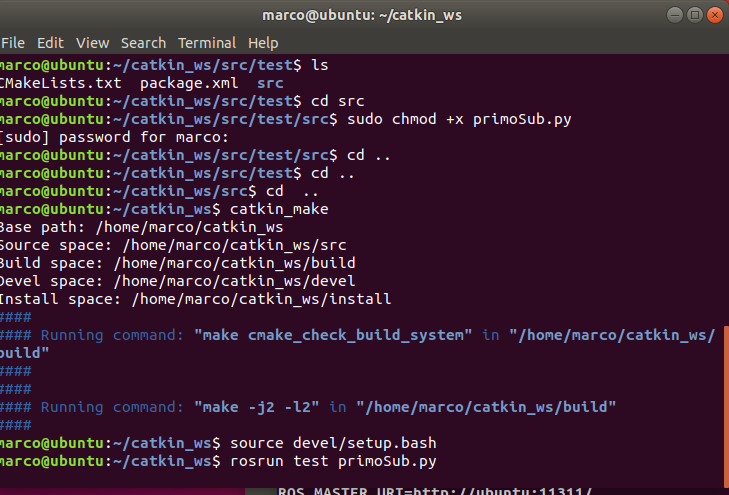 Avvio nodo di pubblicazione messaggi su topic
Verifica esperimento
Considerazioni…
rospy.spin() è una funzione simile a rospy.sleep(). La differenza sta nel fatto che la prima rimane in attesa all’infinito fino a quando non riceve un segnale di stop (spegnimento).
Contatti
Mail:   mbuttolo@libero.it
Sito:    www.marcobuttolo.com
[Speaker Notes: In modalità Presentazione seleziona le frecce per visitare i collegamenti.]